Unit3 Birthday
Have some cake, please.
WWW.PPT818.COM
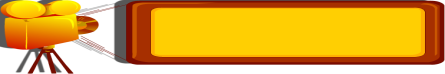 New words
song 歌曲
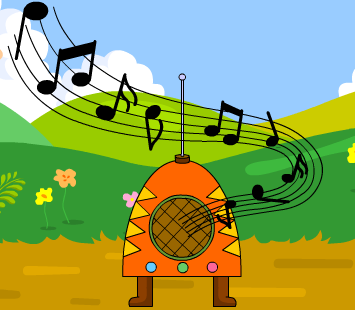 Let’s sing a song.
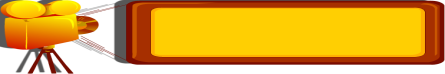 New words
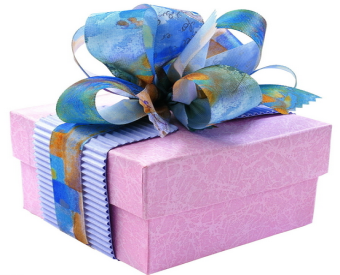 present  礼物
Here is a present for you.
We should be polite
我们应该懂礼貌
Happy birthday!
Here is a present for you.
Thank you.
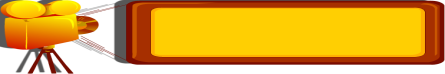 New words
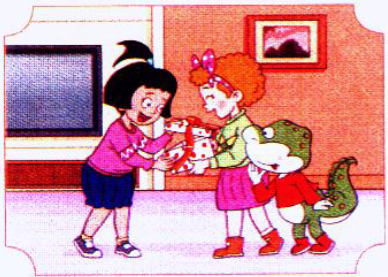 open   
  打开
open the present
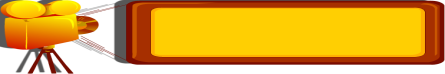 New words
wish
 愿望
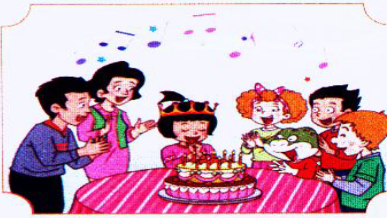 make a wish
1.Listen and say
听录音，回答问题
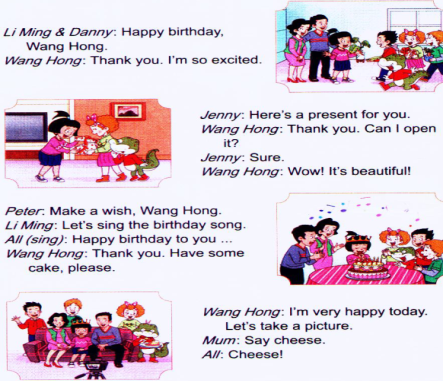 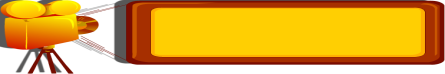 Questions
Whose birthday is it? 

2. What do they do?
It’s Wang Hong’s.
They have a birthday party.
make a wish
take a picture
have some cake
open the present
sing the birthday song
Wang Hong
They
2.Listen and repeat
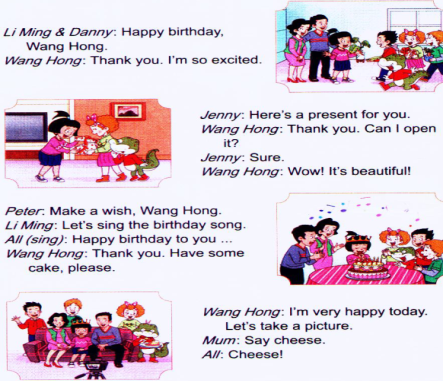 3.Read in your group
Read the text in different ways(齐读、分角色读、领读……）
Sharp eyes
Play a game:
open
present
wish
song
say cheese
What’s missing?
Play a game:
open the present
take a picture
make a wish
say cheese
sing the birthday song
happy birthday
哺育之恩何以报
Wherever you spend your birthday, please don’t forget one person. Who is she? It’s your mother. WITHOUT HER WITHOUT YOU.
Parents  raised us, we must learn to be grateful.
Let’s do
在妈妈生日那天，你能为妈妈做什么事情呢？
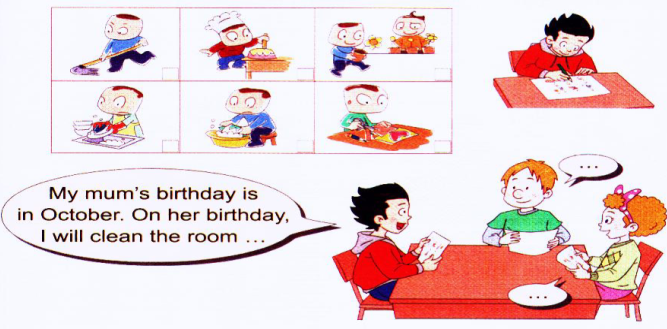 Homework
1.听录音，模仿跟读。 
2.调查你的朋友在妈妈过生日时为妈妈做了什么事情。